Khëi ®éng
Bài 50: Vịt và sơn ca
1. Nghe kể chuyện
1. Nghe kể chuyện
1. Nghe kể chuyện
1. Nghe kể chuyện
1. Nghe kể chuyện
2. Trả lời câu hỏi
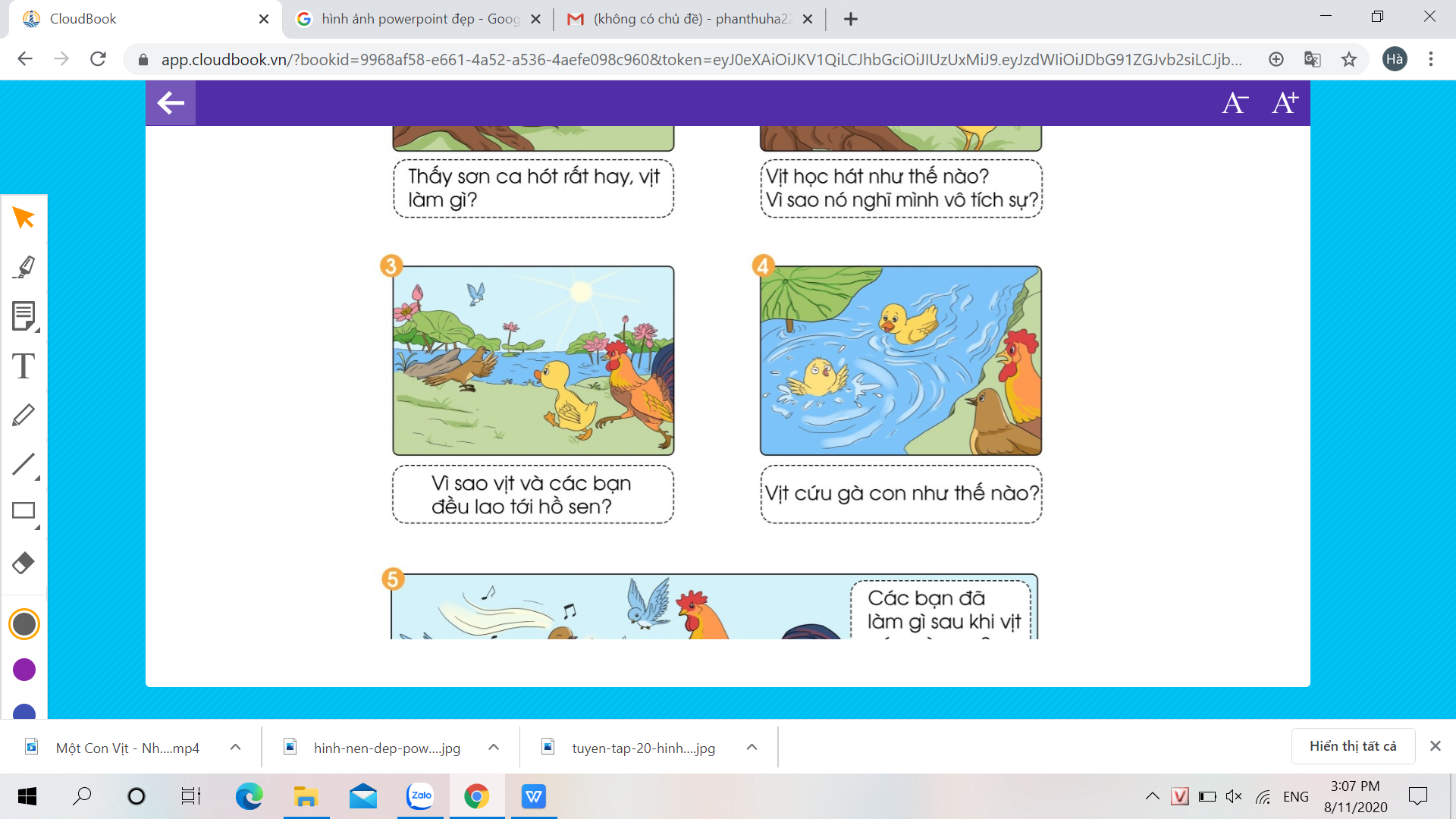 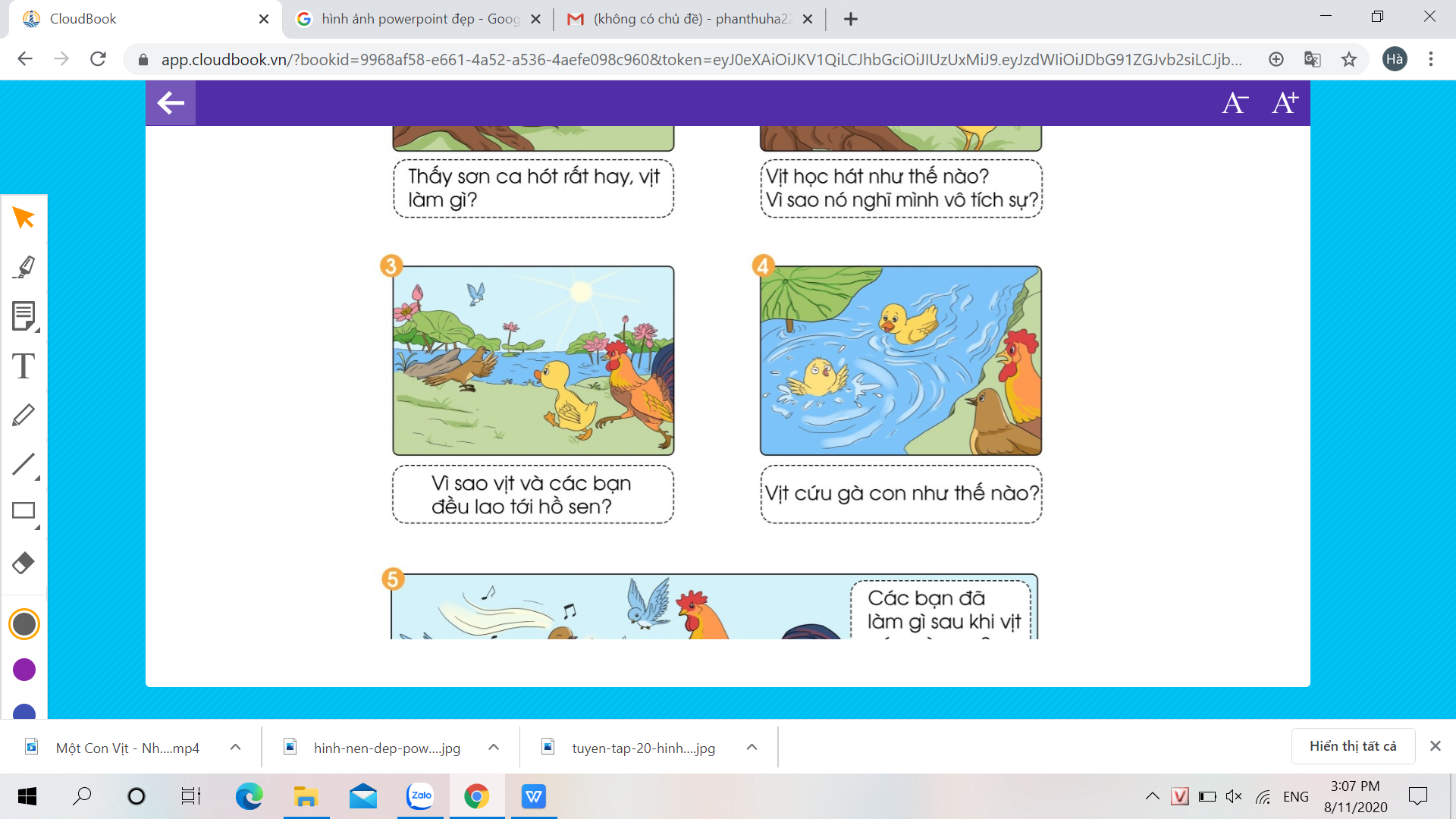 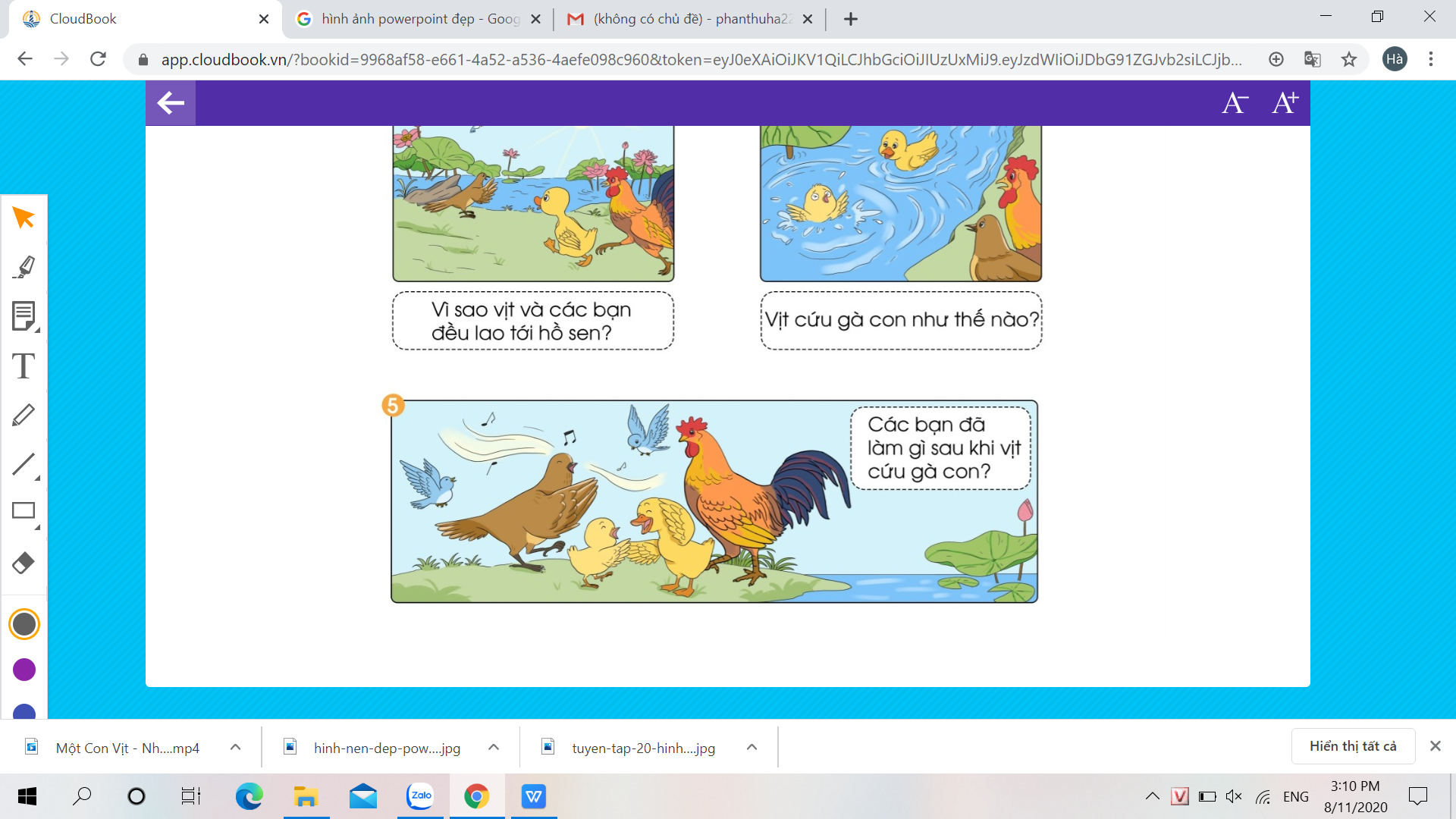 Nghe kể lại
Nghe kể lại
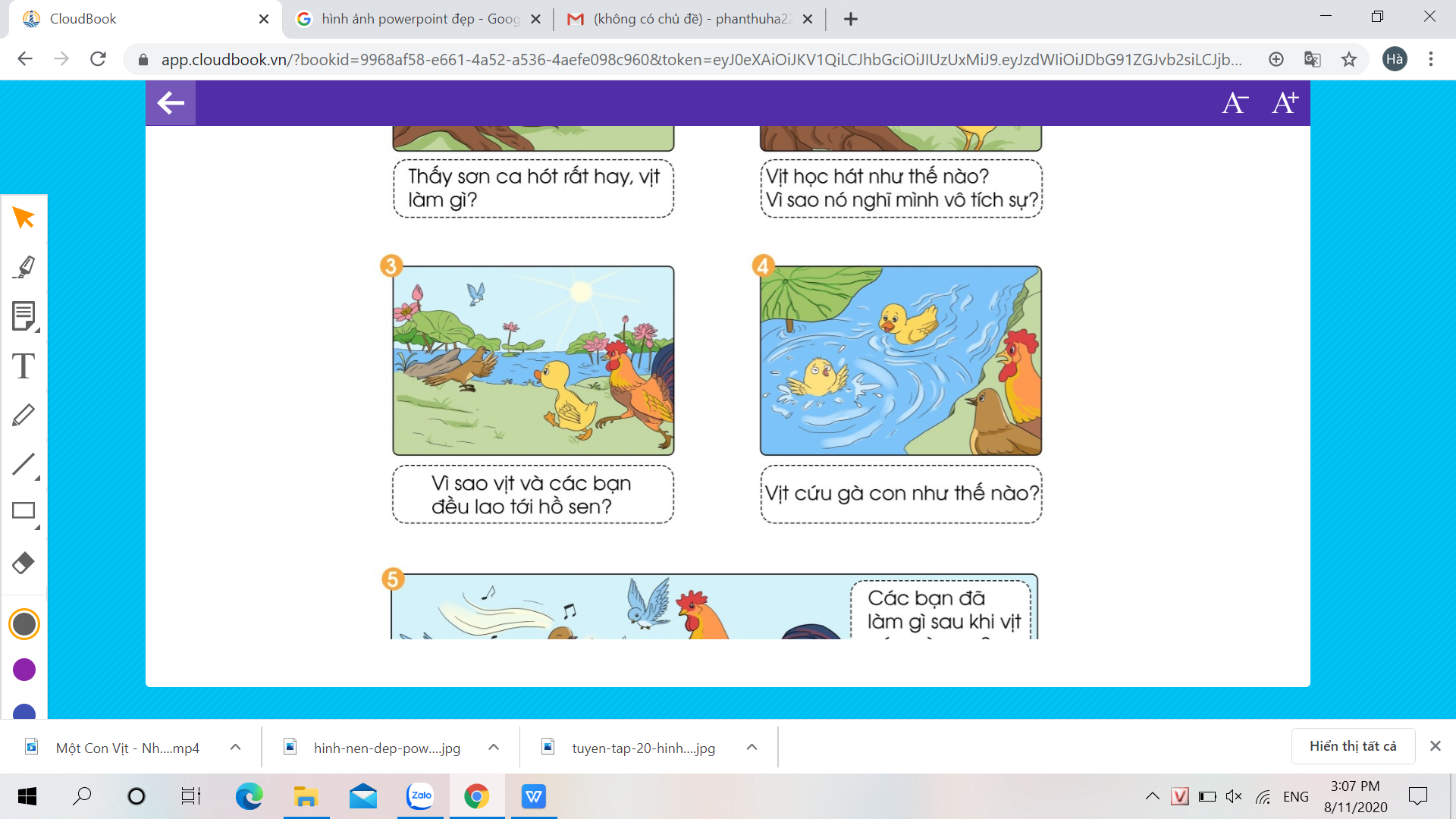 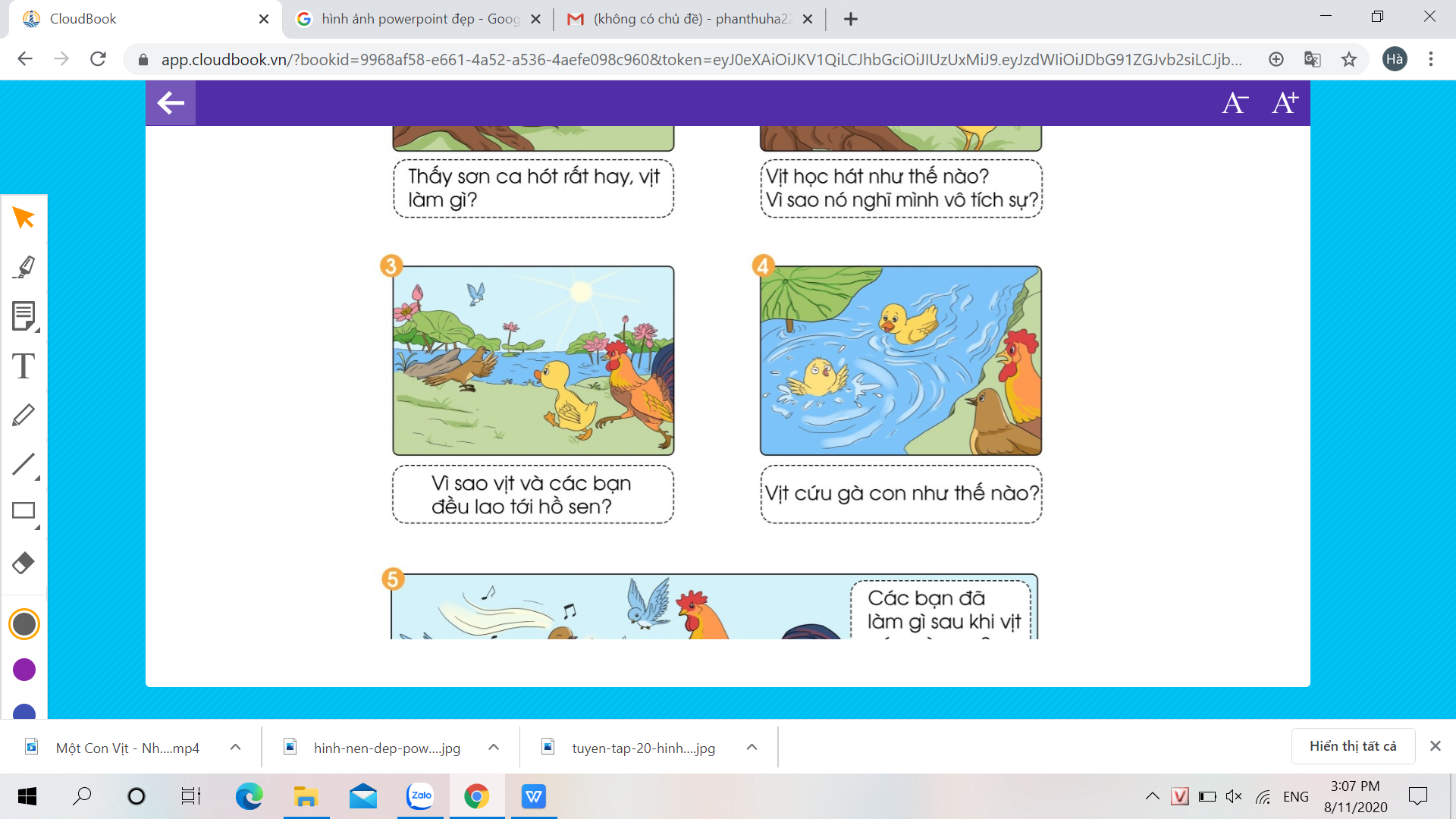 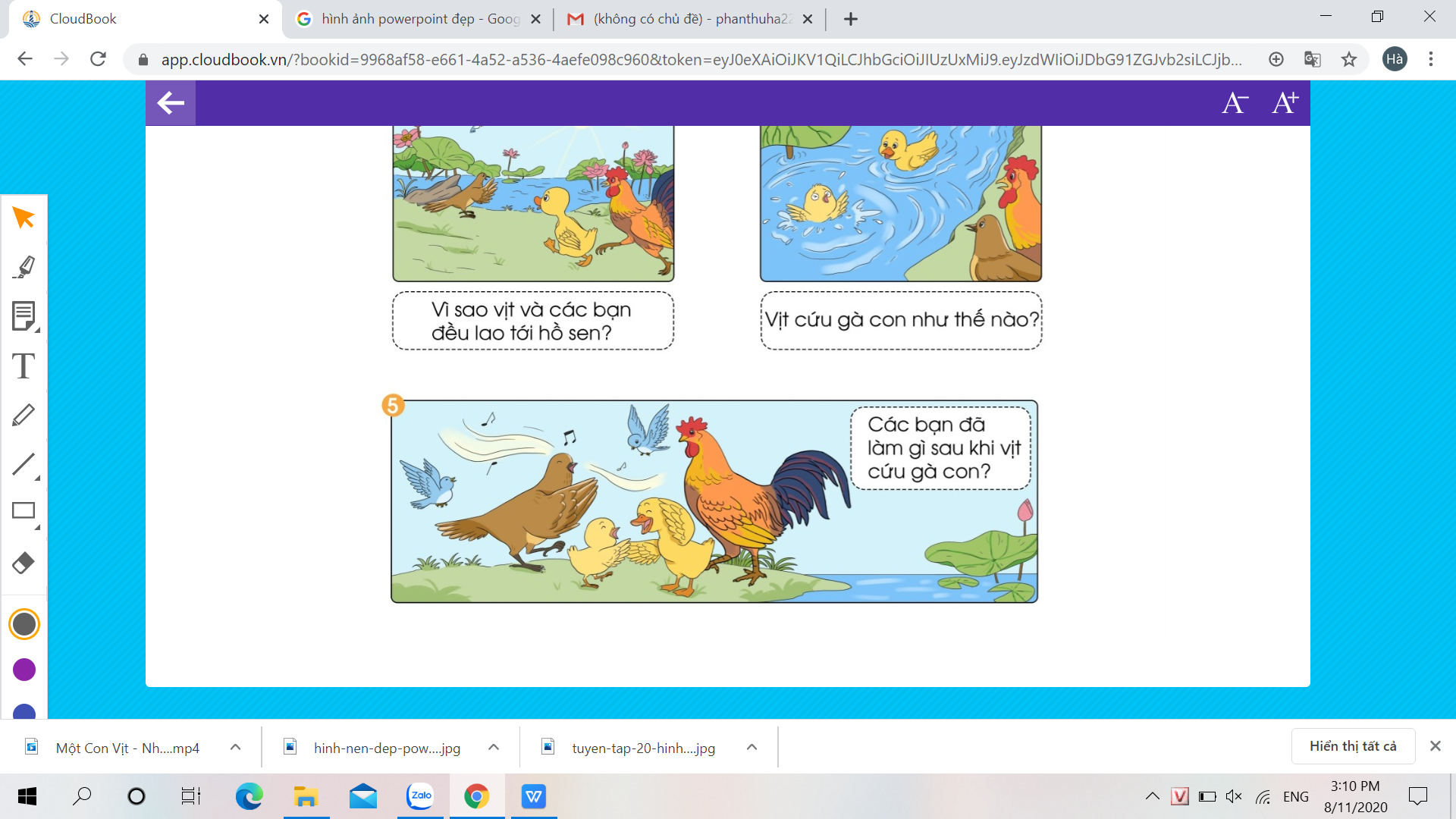 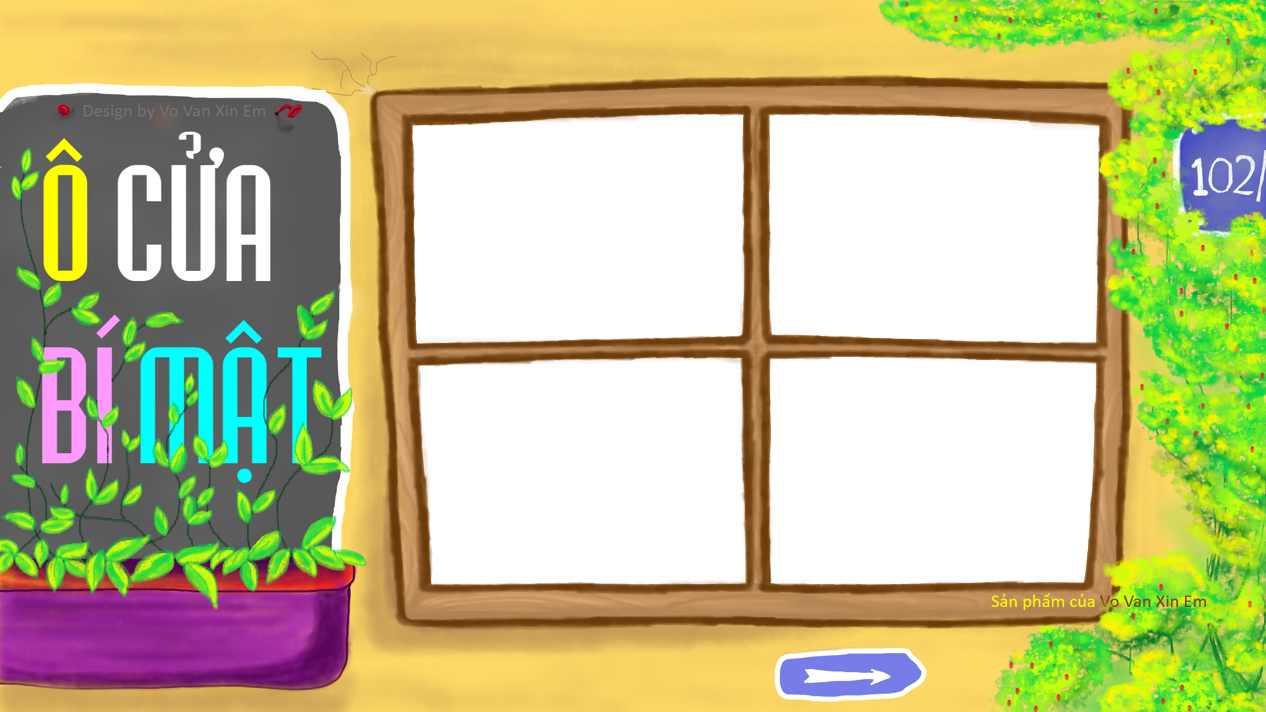 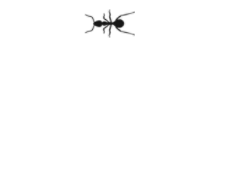 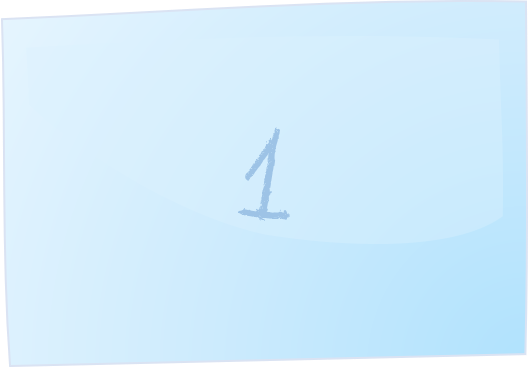 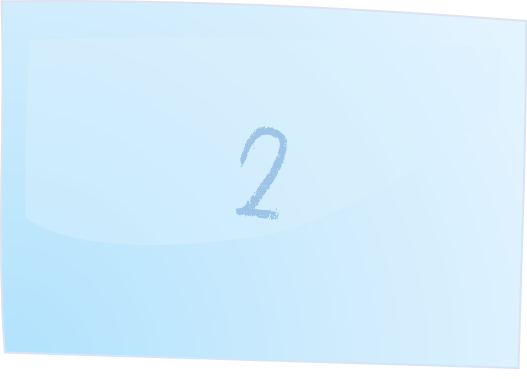 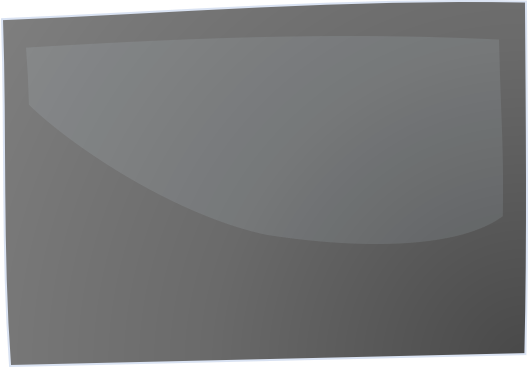 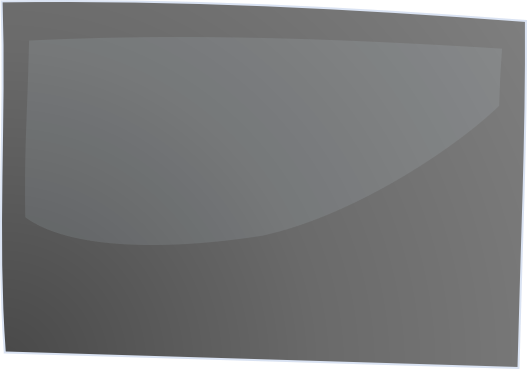 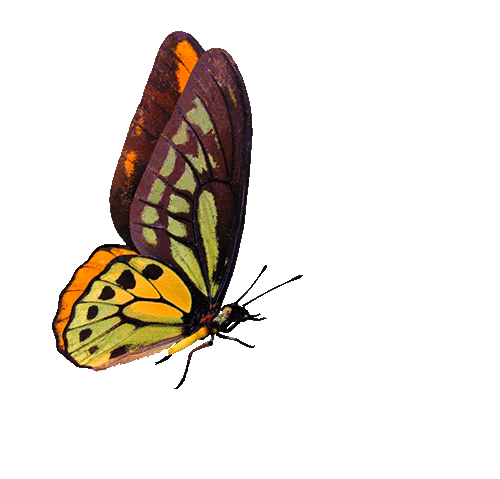 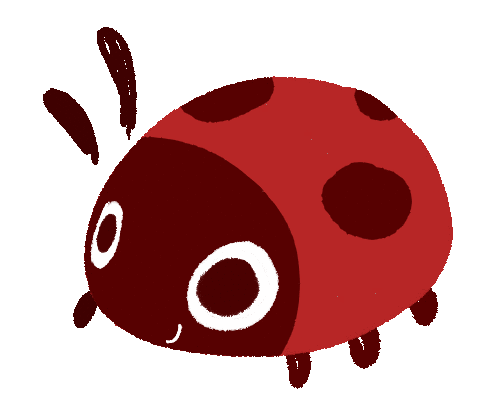 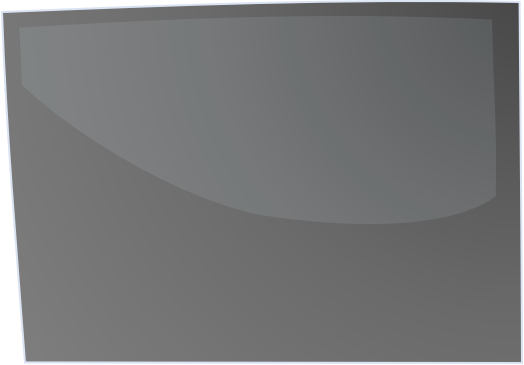 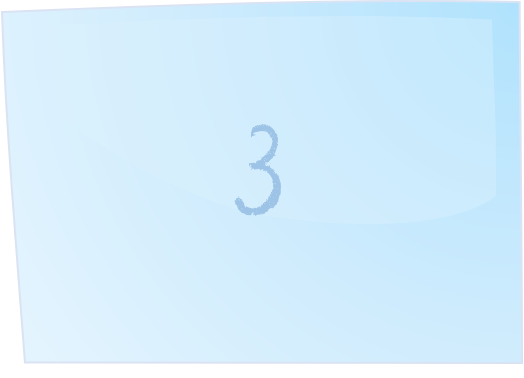 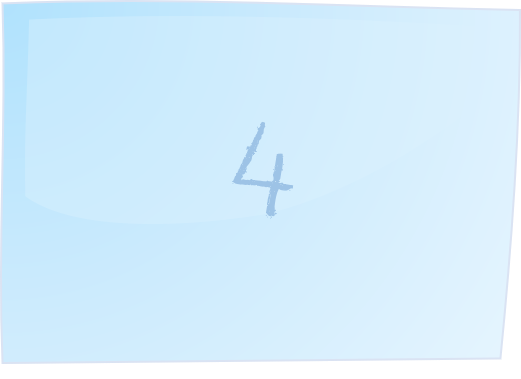 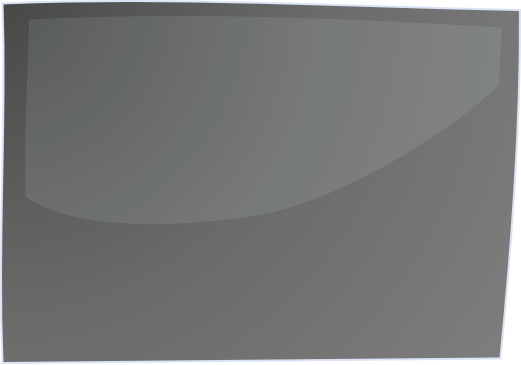 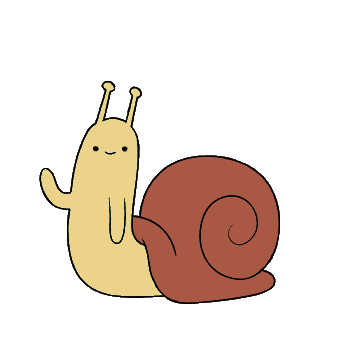 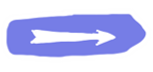 Câu hỏi số 1: Thấy sơn ca hót rất hay, vịt làm gì ?
Vịt năn nỉ sơn ca dạy hót
Câu hỏi số 2 : Vịt học hát như thế nào?
Sơn ca hót làm mẫu vịt làm theo, vịt nín thở, ưỡn ngực, vươn cổ
Câu hỏi số 3: Vì sao vịt và các bạn đều lao tới hồ sen?
Gà con gặp nạn
Câu hỏi số 4: Các bạn đã làm gì sau khi vịt cứu gà con ?
Các bạn cất tiếng hát vang ca ngợi vịt bơi gỏi và tốt bụng